Cisco Start ウェビナー資料
Cisco Startシリーズ無線特集 第2回無線製品比較　　[修正版]
シスコシステムズ合同会社
2017年 6月
本日お話する内容
Cisco Start概要
Cisco 無線製品概要
Aironetシリーズ
WAPシリーズ
Merakiシリーズ
Cisco 無線製品比較
Cisco Start シリーズ中堅・中小企業のお客様、及びに小規模拠点に最適な製品ポートフォリオ
③ 業種別ソリューション展開
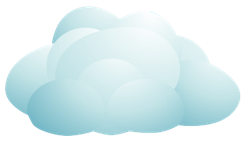 Cisco Spark
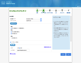 Cisco Umbrella
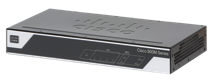 Start クラウド
① スタンダード モデル
Start セキュリティ
Start サーバ
Start ワイヤレス
Start スイッチ
Start ルータ
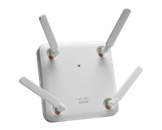 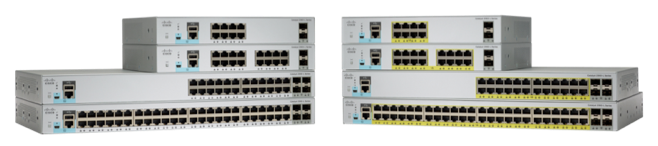 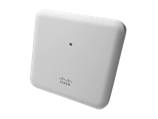 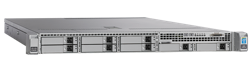 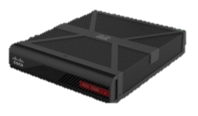 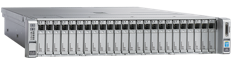 C841M J
ASA5506-X
UCS Cシリーズ
Catalyst 2960-L
Aironet 1800
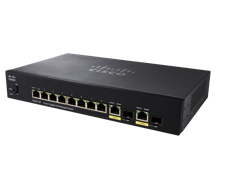 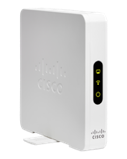 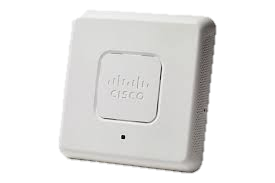 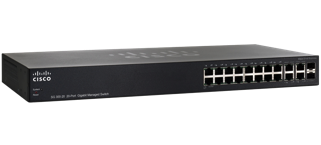 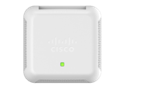 ②エントリー モデル
SG/SFシリーズ
WAPシリーズ
Cisco無線製品概要
新製品の追加
New Cisco Start ワイヤレス
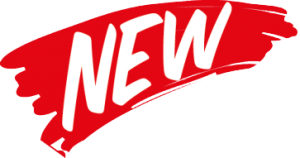 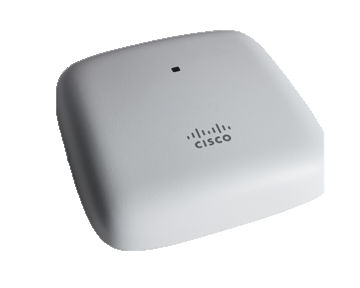 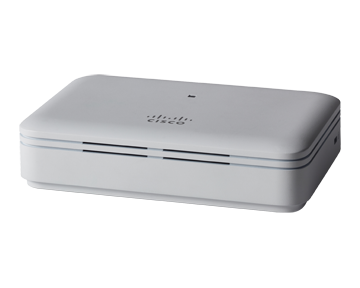 Aironet 1815 シリーズ
ハイ パフォーマンス
802.11ac Wave2
2.4GHz/5GHz デュアルバンド対応
1815i
スタンダード モデル
1815t
テレワーク向けモデル
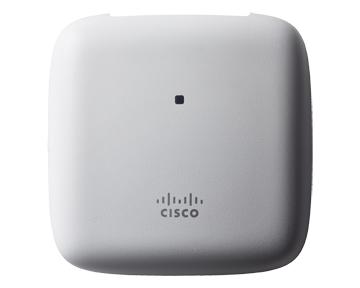 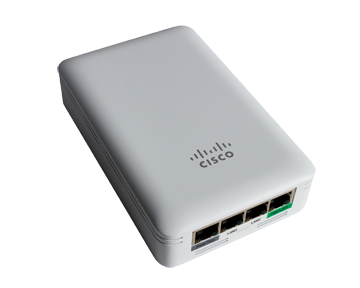 かんたん設定&管理
内蔵コントローラ対応(Cisco Mobility Express)
推奨設定値を自動適用
最大50台のアクセスポイントを集中管理
1815m
高出力 モデル
1815w
ホテル・旅館に最適
壁掛けモデル
中小企業に最適、Cisco Aironet をさらにお求めやすく！
[Speaker Notes: ・Wave2ハイパフォーマンスながらコンパクト、コントローラ内蔵
・4つのモデルを展開
１）スタンダードモデル
２）テレワーク向けモデル（有線対応）
３）壁掛けモデル（ホテル、旅館に最適）
４）高出力モデル]
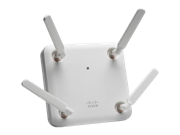 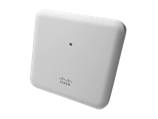 Cisco Aironet 802.11ac Wave 2 アクセスポイント ポートフォリオ
エンタープライズ クラス
ミッション クリティカル
クラス最上位
DNA Ready  |  RF Excellence  |  CMX  |  Centralized, FlexConnect or Mobility Express
Dual 5 GHz  |  Flexible Radio  |  HDX
Future Proof
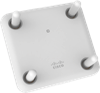 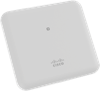 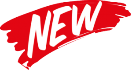 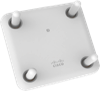 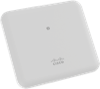 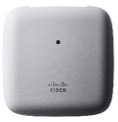 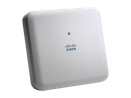 3800
2800
4x4:3SS 160 MHz
5 Gbps Performance
2.4 and 5GHz or Dual 5GHz
2 GE Ports Uplink or 1 GE + 1 mGig (5G)
CleanAir and ClientLink
StadiumVision
内蔵・外付けアンテナ
スマート アンテナ コネクタ
拡張ロケーション1 (外部アンテナ)
USB 2.0
モジュラー対応
1850
1830
1815
4x4:3SS 160 MHz
5 Gbps Performance
2.4 and 5GHz or Dual 5GHz
2 GE Ports Uplink
CleanAir and ClientLink
内蔵・外付けアンテナ
スマート アンテナ コネクタ
拡張ロケーション1(外部アンテナ)
USB 2.0
4つのモデル展開
2x2:2SS 80 MHz
867 Mbps Performance
Tx Beam Forming
内蔵BLEゲートウェイ1
Max Transmit Power (dBm) per local regulations2
3 GE ローカル ダウンリンクポート(1xPoE出力含む）3
Local ports 802.1x 対応3
USB 2.04
4x4:3SS 80Mhz
1.7 Gbps Performance
内蔵・外付けアンテナ
Tx Beam Forming 
2 GE Ports Uplink
USB 2.0
3x3:2SS 80MHz
867 Mbps Performance
Tx Beam Forming
1 GE Port Uplink
USB 2.0
Centralized, FlexConnect and Mobility Express
1今後のアベイラビリティ
3 ウォールプレート、テレワーカーのみ対応
2 High-poweredのみ利用可能
4 テレワーカーのみ使用可能
WAP150 (Wireless Access Point)
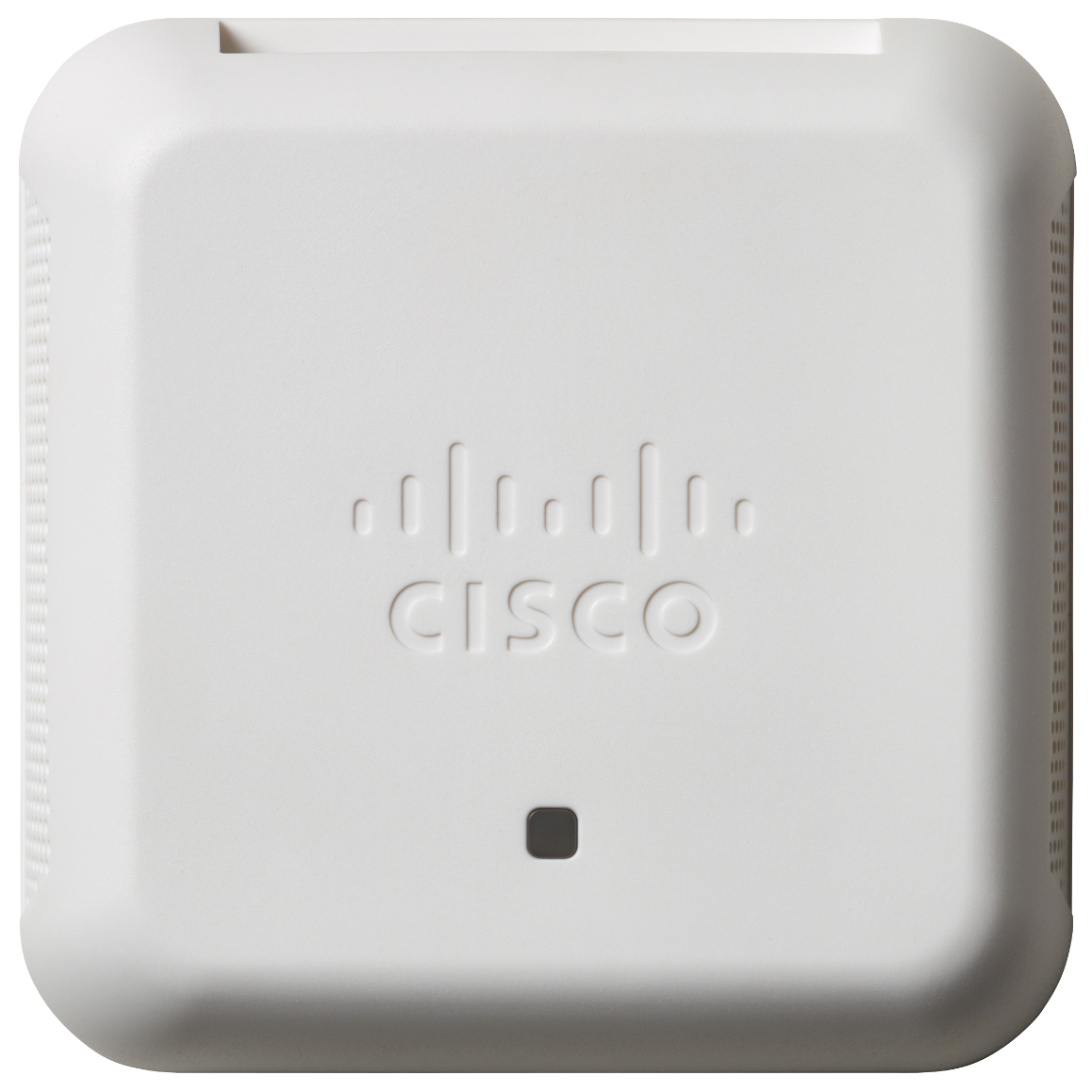 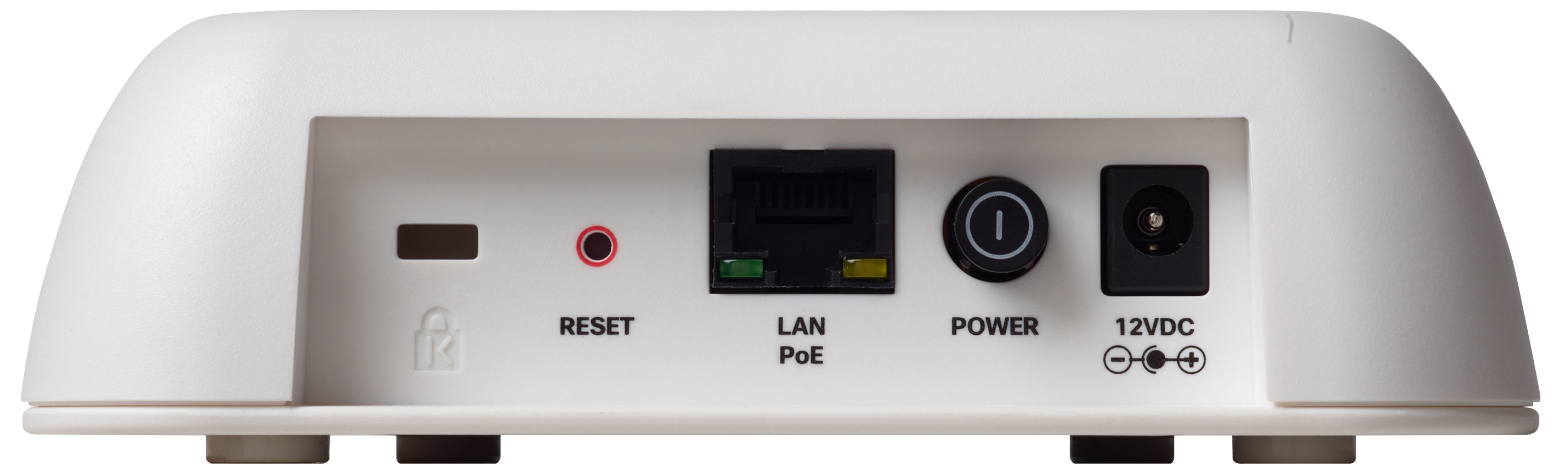 かんたん設定
ステップ バイ ステップのウィザード形式で設定
無線LANを利用する最低限の設定を完備
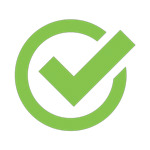 低価格＆高機能
802.11ac wave1対応
最大1.2Gbps 
スケジュール機能等
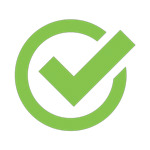 こんなお客様に！
とにかく安いアクセス ポイントを探している
ハイエンドな家庭用アクセス ポイントを利用している
業務時間外は無線のアクセスを制御したい
アクセス ポイントの利用が4台まで
複数でも簡単に運用
クラスタリング(アクセス ポイントのグルーピング機能)
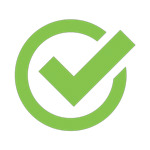 [Speaker Notes: シスコシェアの部分はそのまま
その他の部分をWAPに]
Cisco Merakiシリーズ
クラウド マネージド アクセスポイント
MRシリーズ アクセスポイント
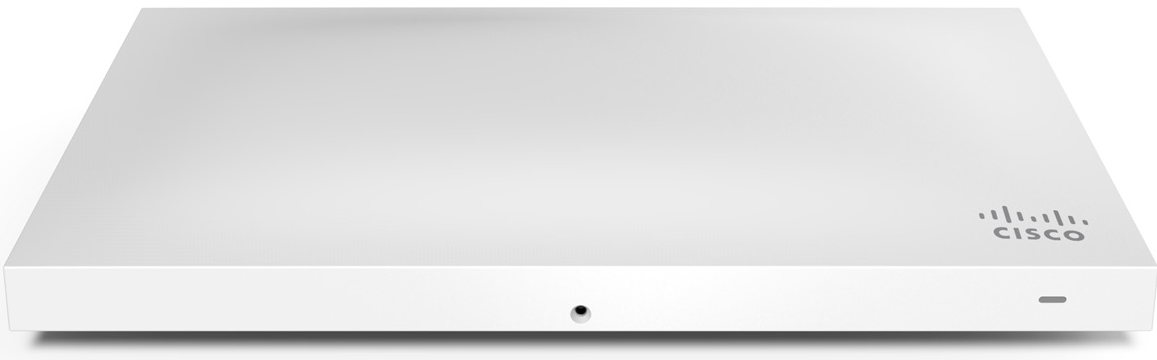 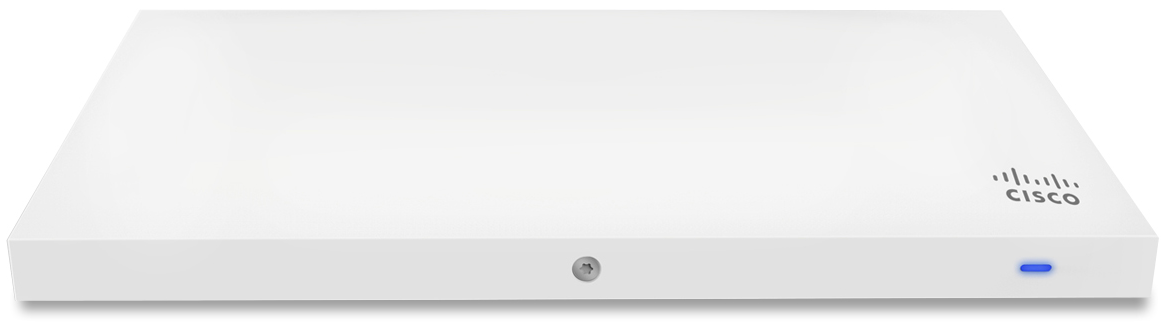 ハイ パフォーマンス
802.11ac Wave2
2.4GHz/5GHz デュアルバンド対応
MR 33
MR 42
クラウドでかんたん管理
ダッシュボードによる一元管理
”つなげるだけ”でかんたん設定
リモートからの管理に対応
サブスクリプションモデル
MX/MSシリーズといった他のMerakiとの共存
[Speaker Notes: ・Wave2ハイパフォーマンスながらコンパクト、コントローラ内蔵
・4つのモデルを展開
１）スタンダードモデル
２）テレワーク向けモデル（有線対応）
３）壁掛けモデル（ホテル、旅館に最適）
４）高出力モデル]
Cisco無線製品比較
シスコ ワイヤレスLAN セレクト ガイド
パートナー ポータル > 提案資料 > ワイヤレス製品
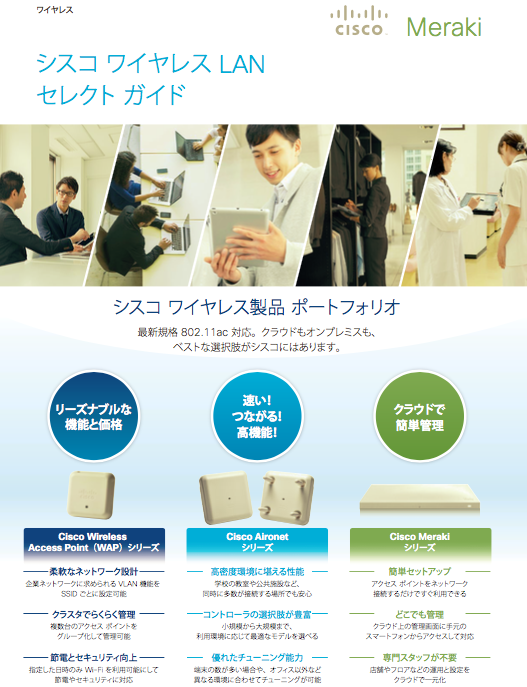 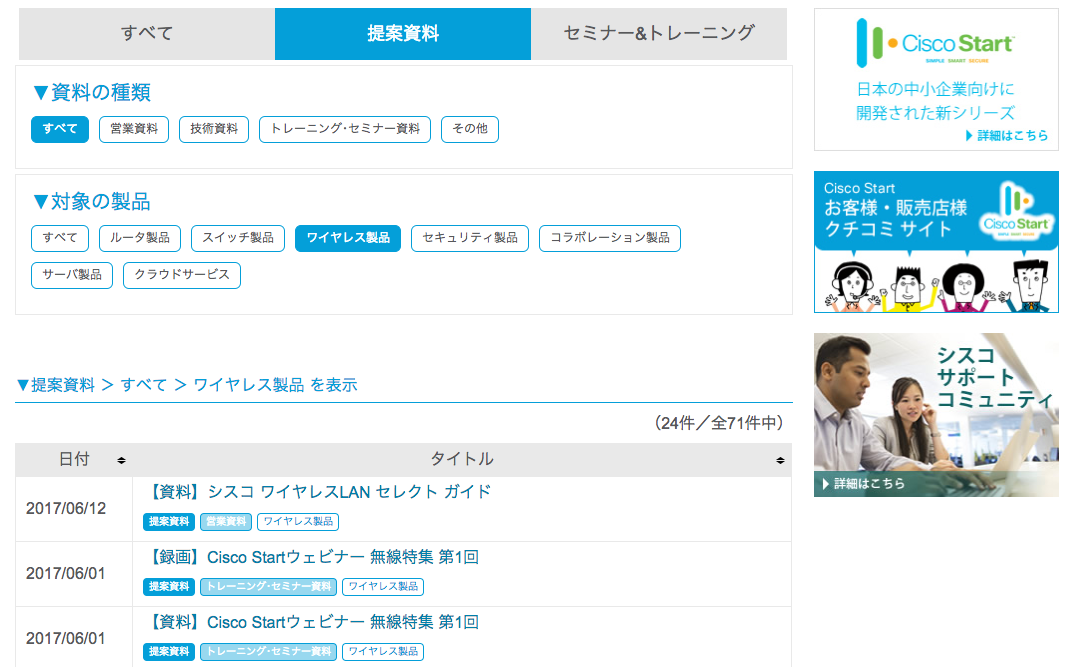 http://www.cisco.com/c/m/ja_jp/partners/cisco-start-partner.html
シスコ ワイヤレスLAN セレクト ガイド
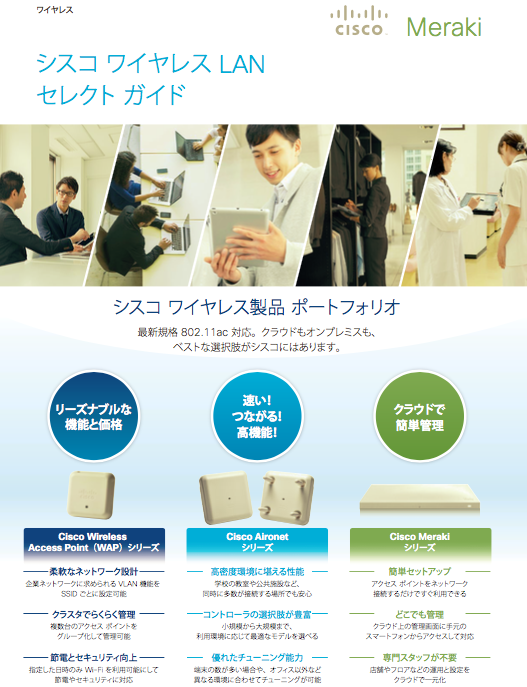 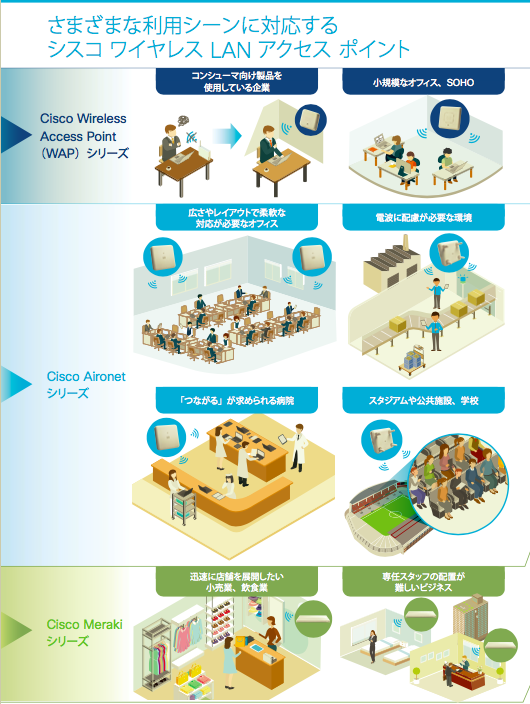 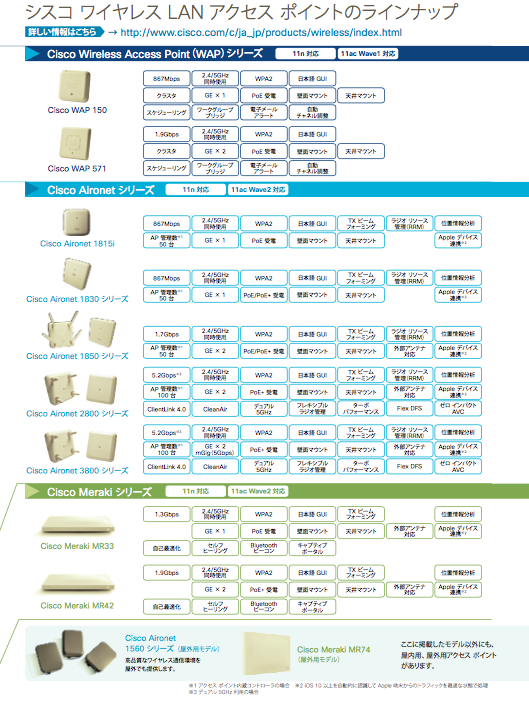 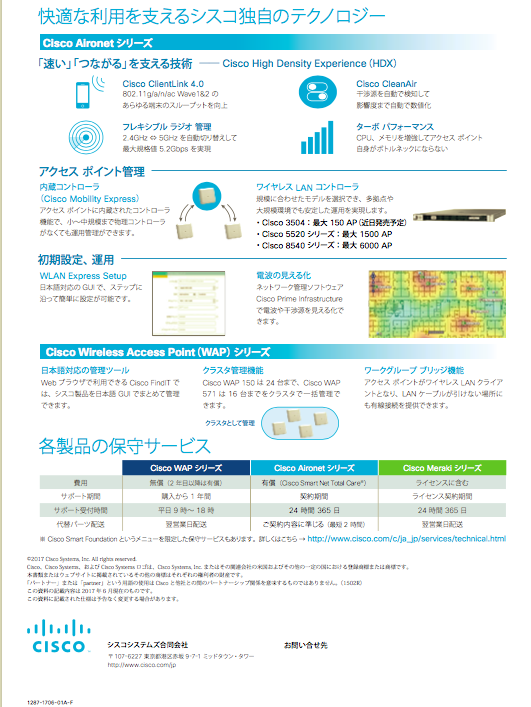 Aironet、WAP、Merakiそれぞれのポイント
利用シーンに合わせた選択基準